Естествознание
География
Биология
Химия 
Физическая культура
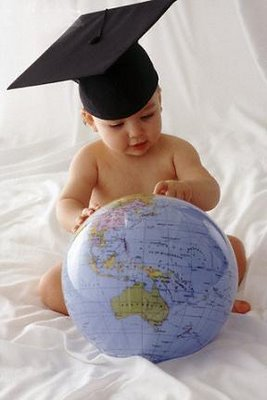 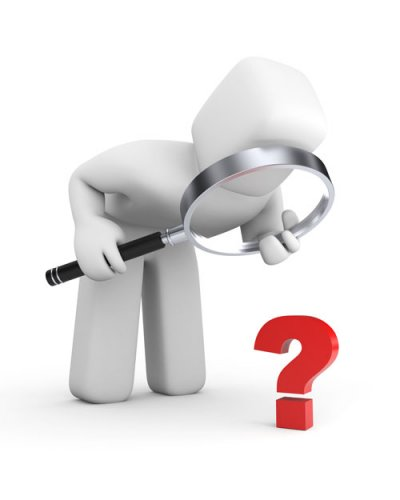 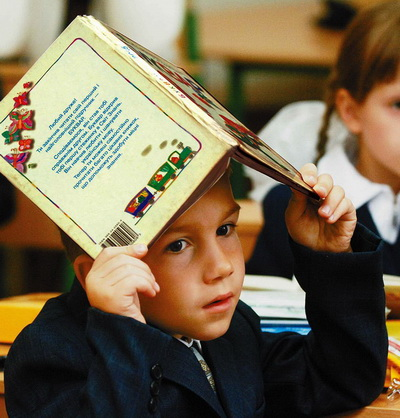 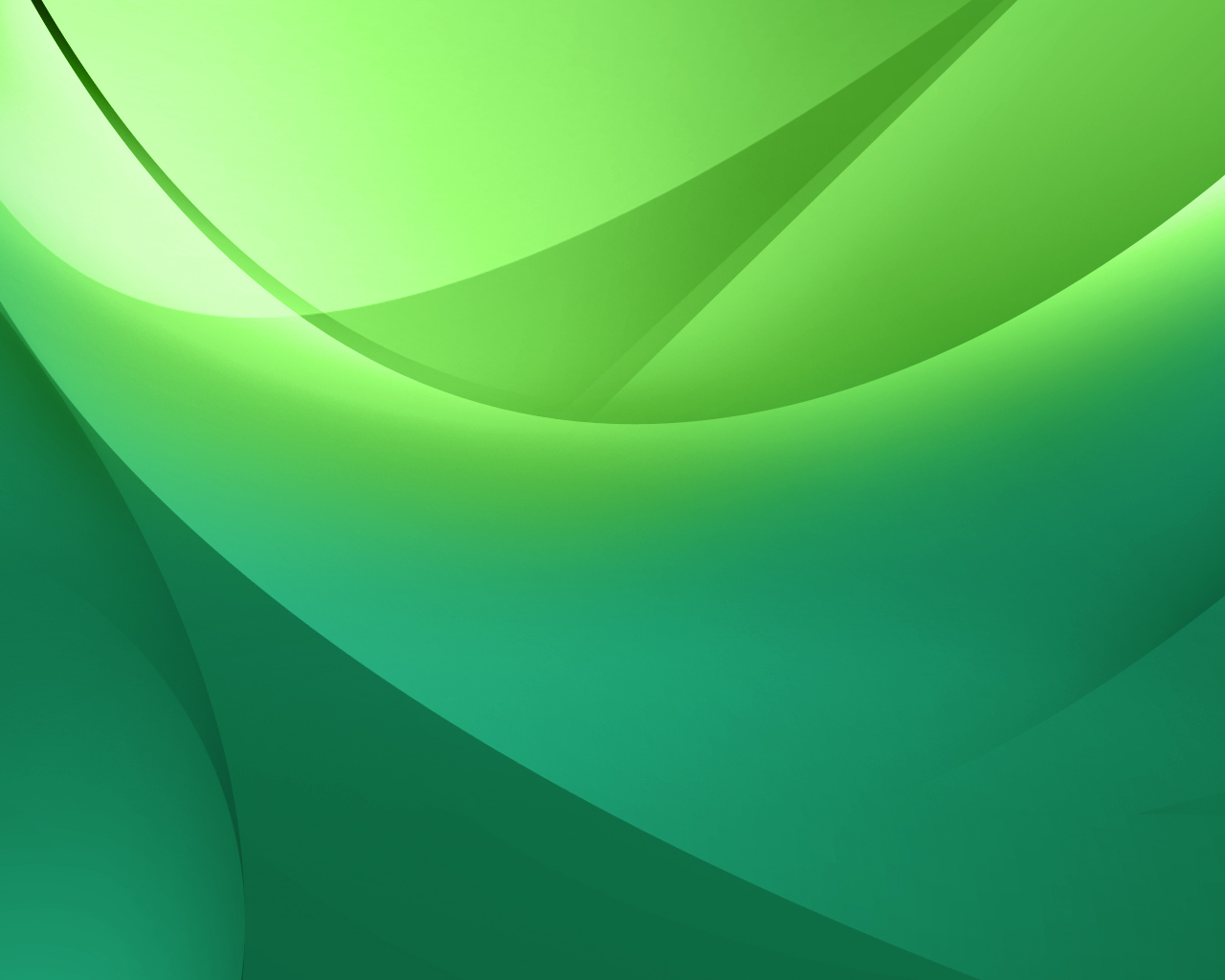 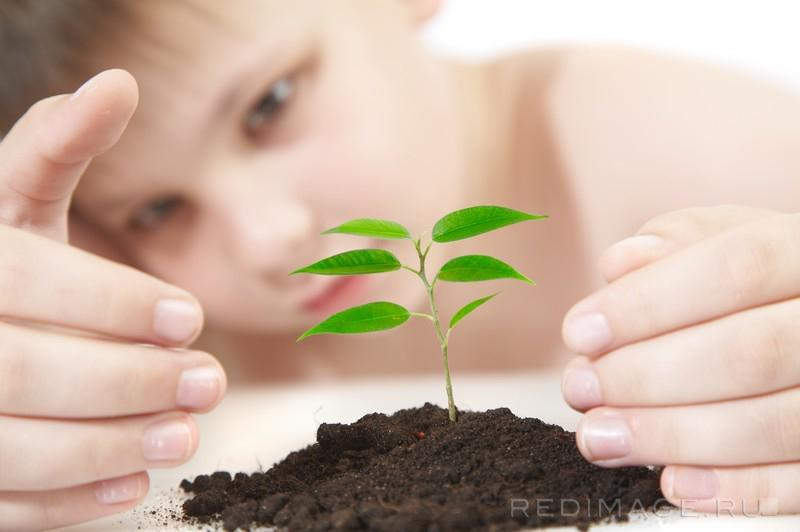 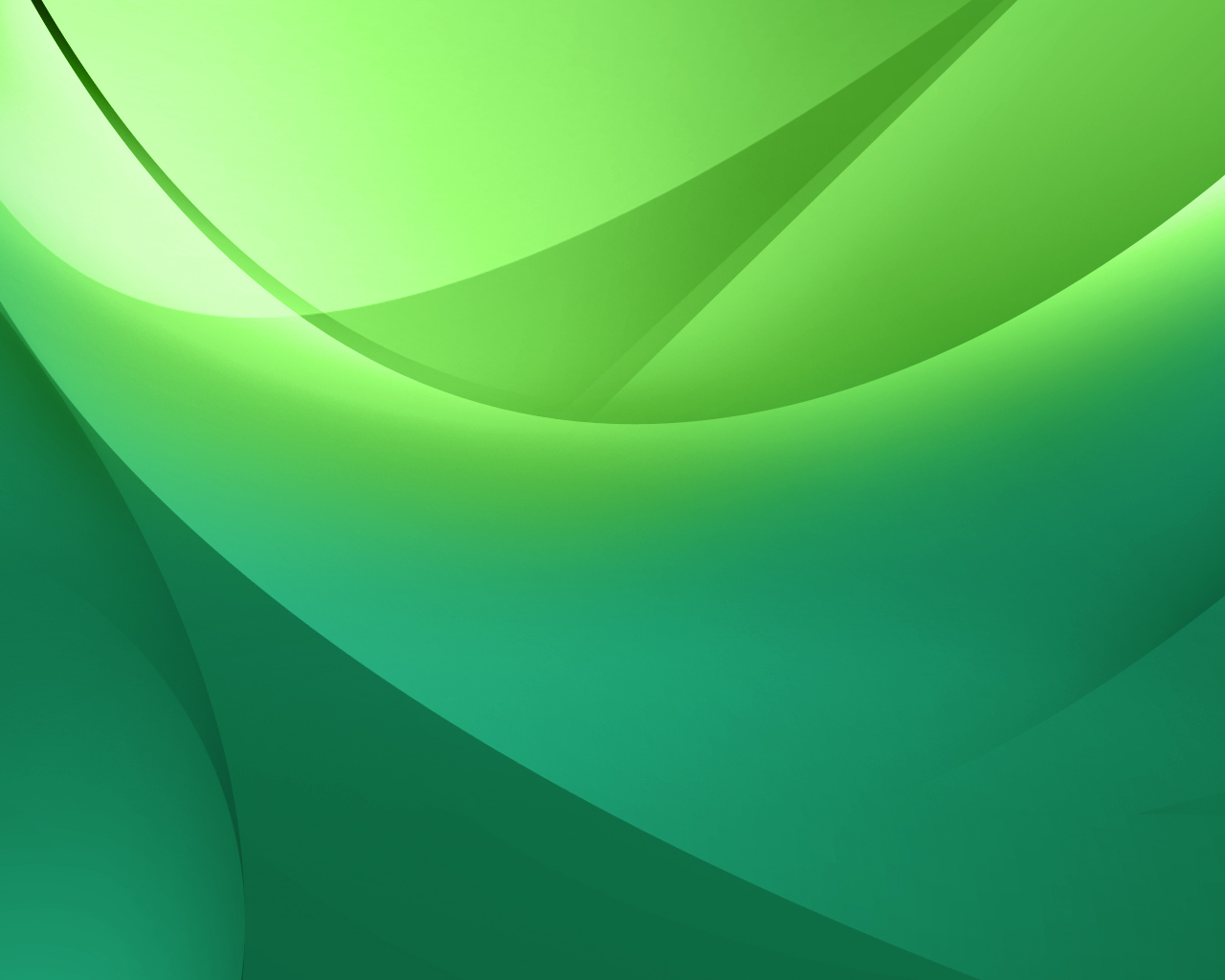 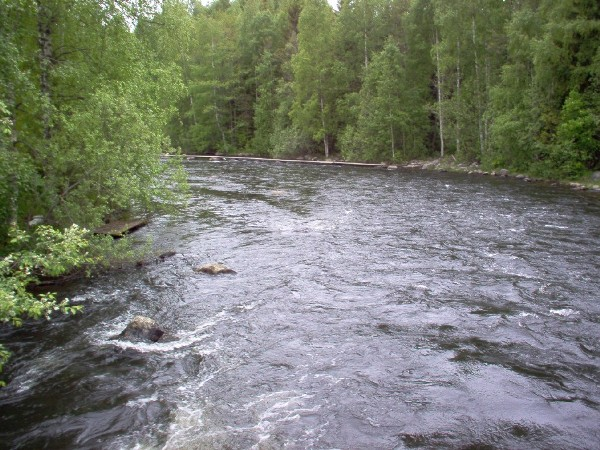 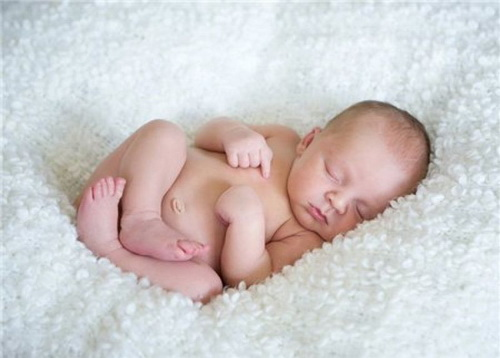 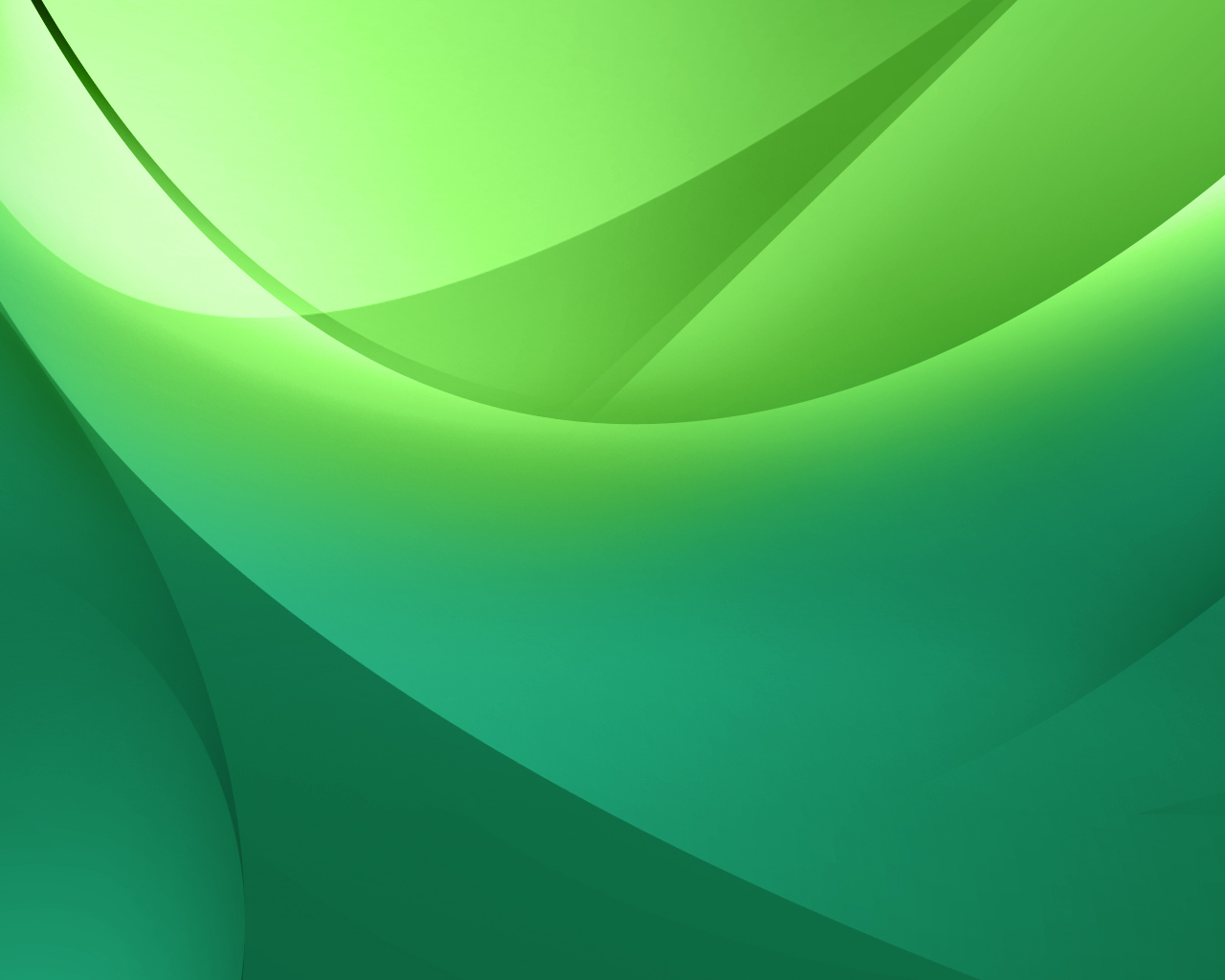 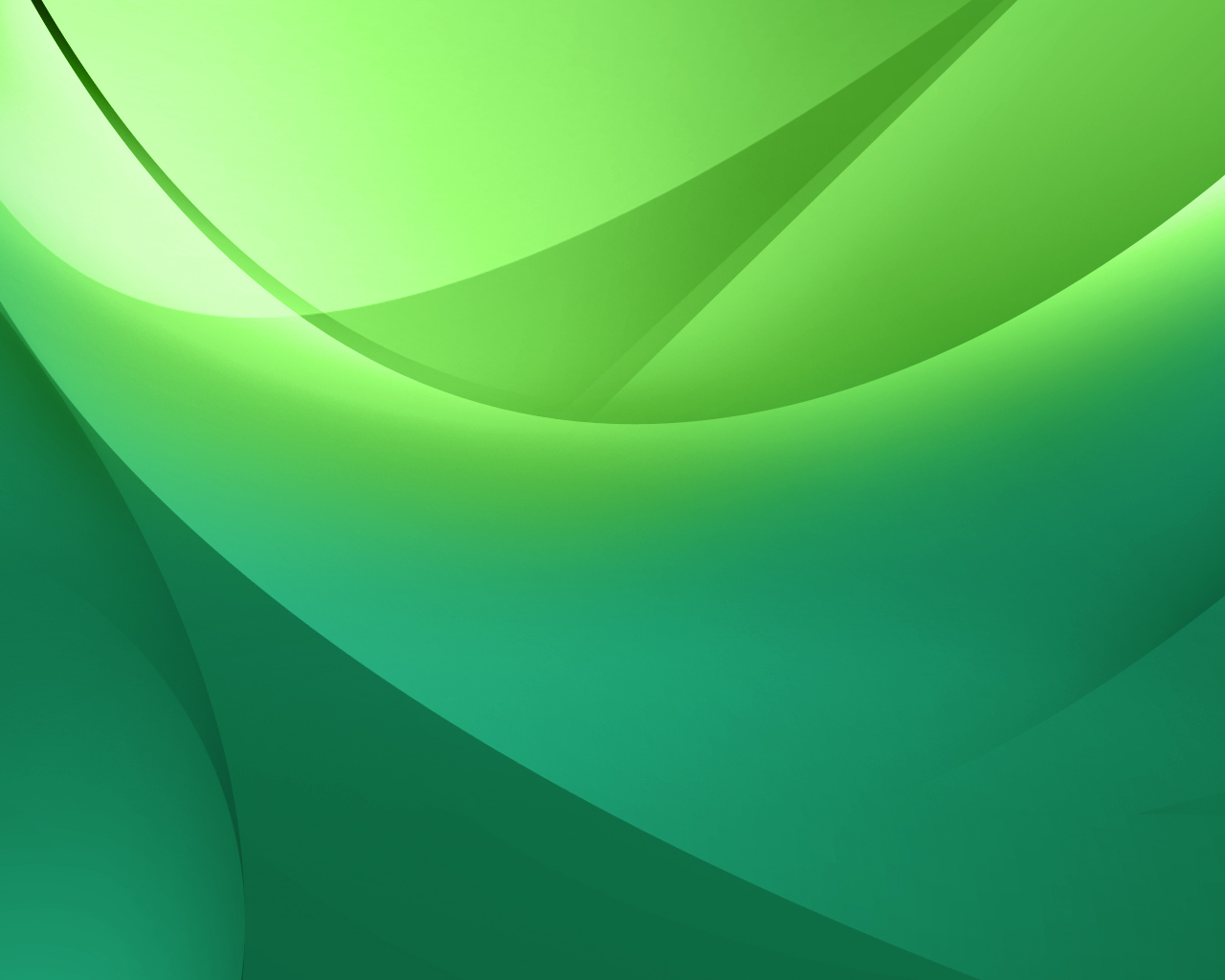 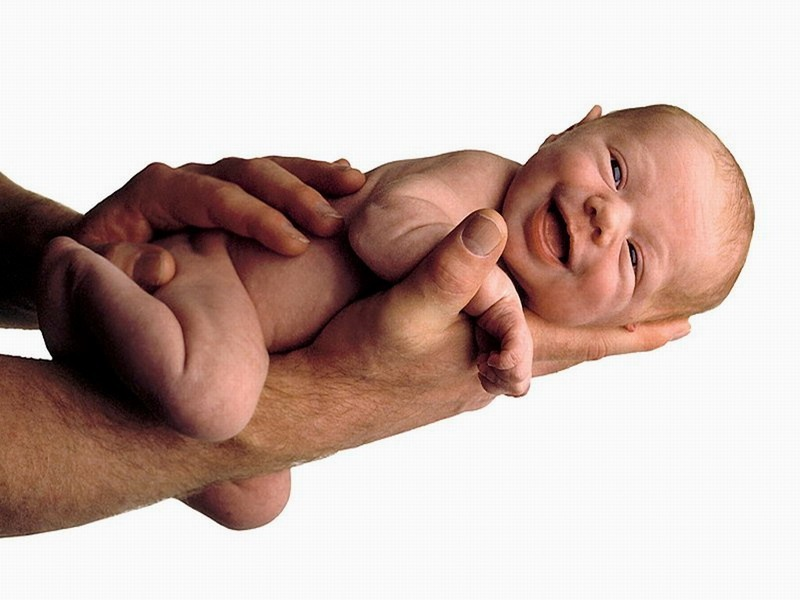 БИОЛОГИЯ
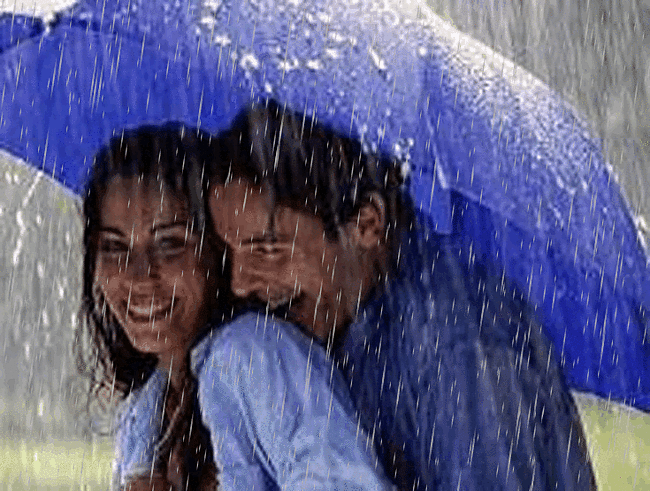 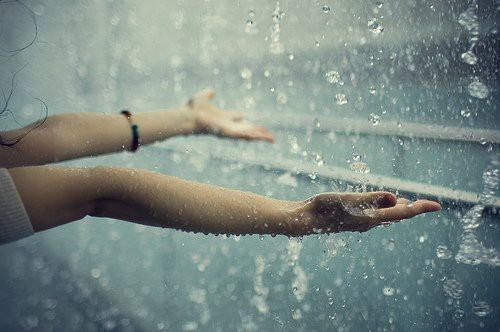 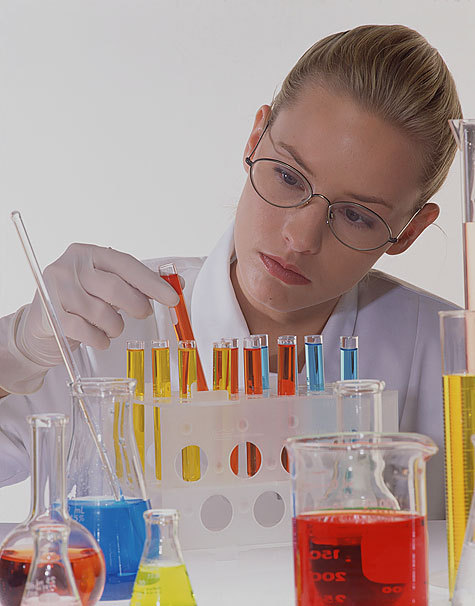 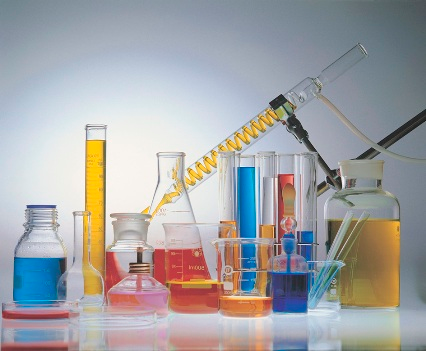 ХИМИЯ
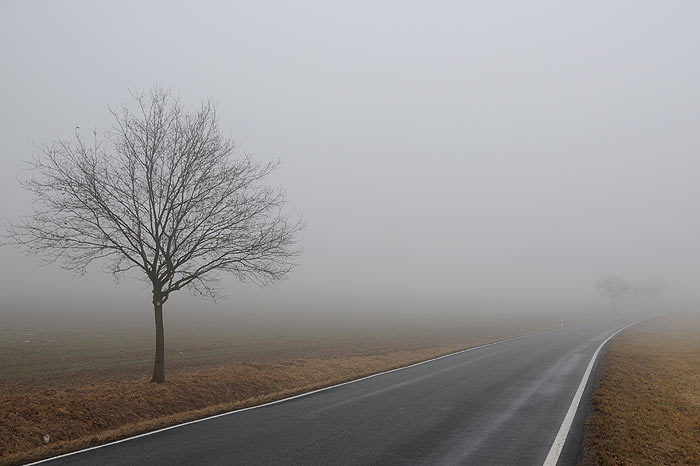 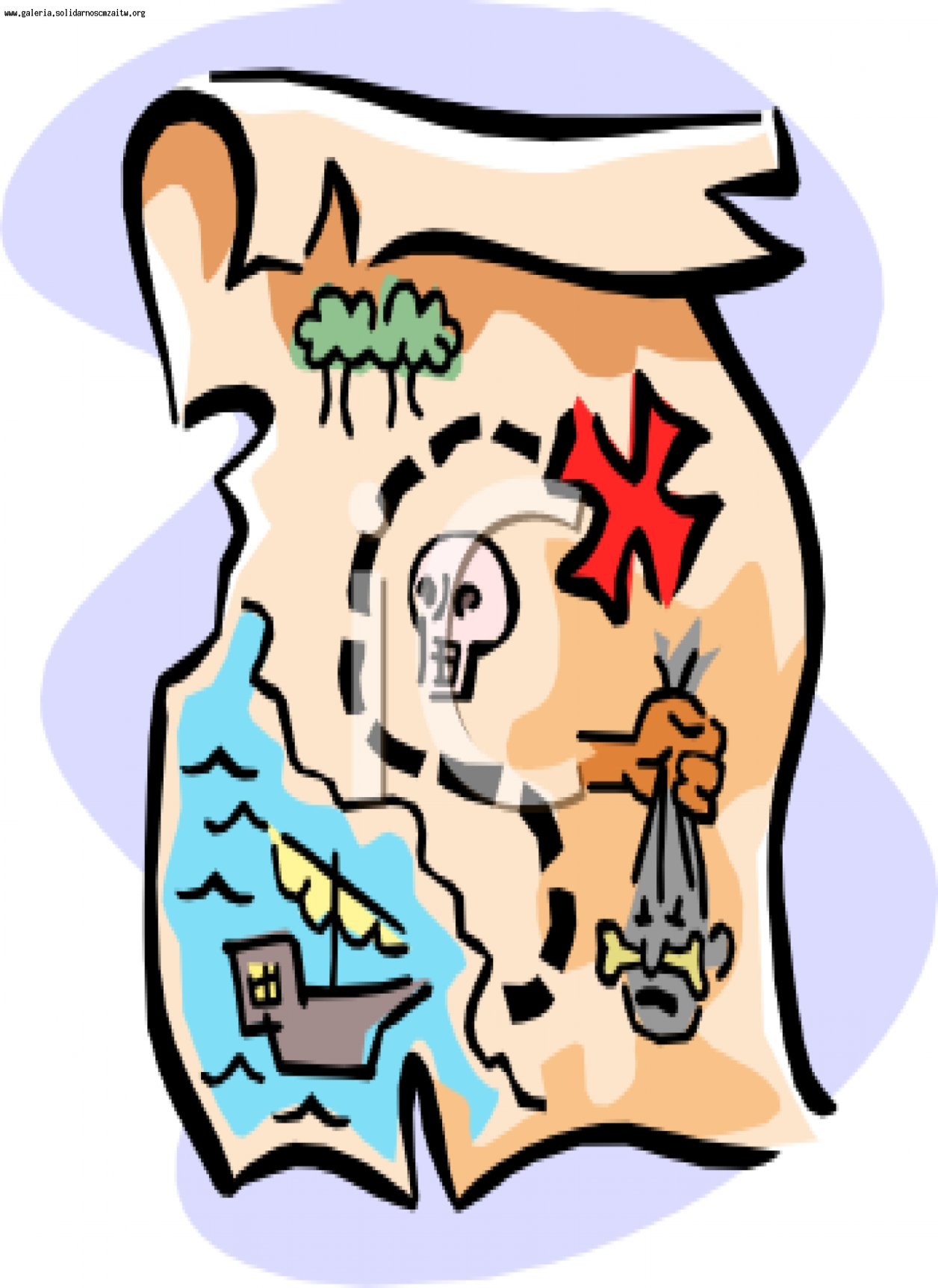 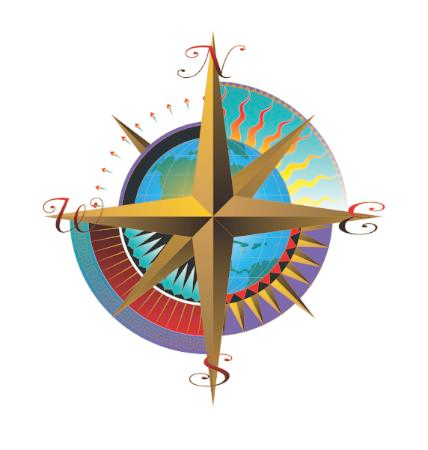 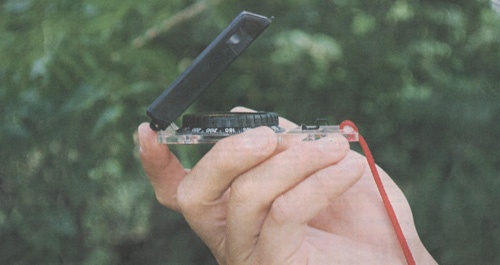 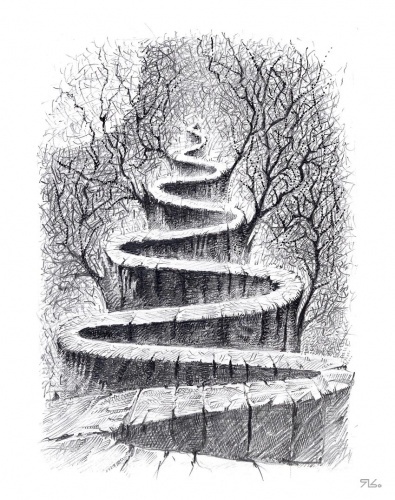 ГЕОГРАФИЯ
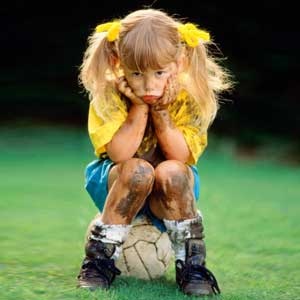 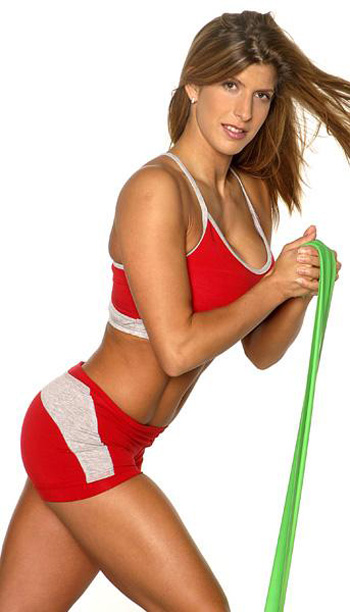 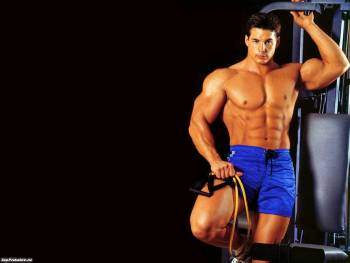 ФИЗИЧЕСКАЯ КУЛЬТУРА
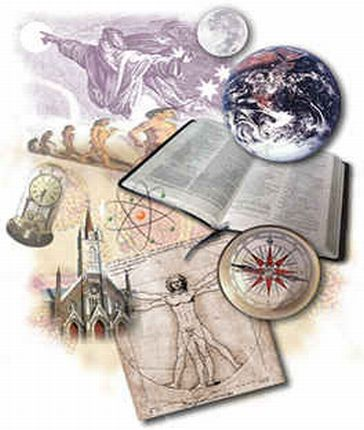 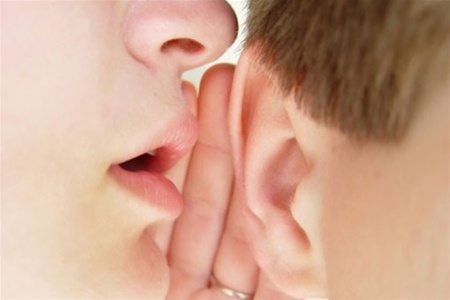 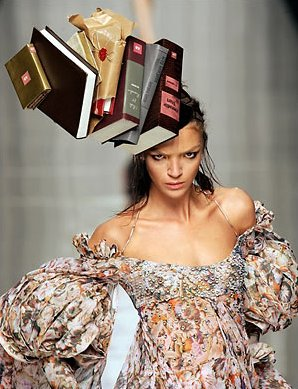 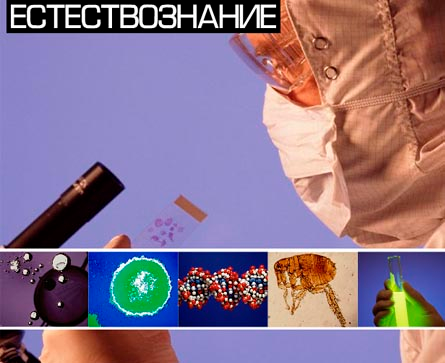 Учите естествознание
Наука – путь к успеху
До новых встреч, друзья